Урок математики в 6-а классе
Устные упражнения
1)   - 25 + 13  =
5)   4 х + 13 х   =
2)   - 13 + 25  =
6)   7 х + 2 х - 9  =
3)  - 12 – 41  =
7)   2,5 х · 2 – 7х  =
4)  5 · ( - 2х)  =
Устные упражнения
1)   - 25 + 13  = - 12
5)   4 х + 13 х   = 17 х
2)   - 13 + 25  = 12
6)   7 х + 2 х - 9  = 9 х - 9
3)  - 12 – 41  = - 53
7)   2,5 х · 2 – 7х  = - 2 х
4)  5 · ( - 2х)  = - 10 х
Работа в группах
2)  -4а + 5 = 7
5) -9а + 4
1)  3х + 5
6) 13х = 52
3)  - х + 5
4) 5х – 6 = 19
Уравнения
Буквенные выражения
Сгруппируйте по некоторому критерию
Решение уравнений
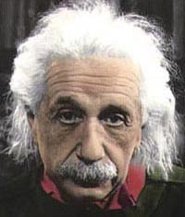 Альберт Эйнштейн, один из основателей современной физики, сказал:
 
	«Мне приходится делить время между политикой и уравнениями.
 Однако уравнения, по-моему, гораздо важнее. 
Политика существует только для данного момента, а уравнения …
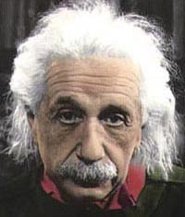 Альберт Эйнштейн, один из основателей современной физики, сказал:
 
	«Мне приходится делить время между политикой и уравнениями.
 Однако уравнения, по-моему, гораздо важнее. 
Политика существует только для данного момента, а уравнения будут существовать вечно».
Сколько квадратов  можно  снять  с  каждой  чаши, чтобы весы остались в   равновесии?
Какое  равенство  мы  получим?
1кг
5кг
Решите задачу разными способами.

Используя рисунок, узнайте вес тыквы.
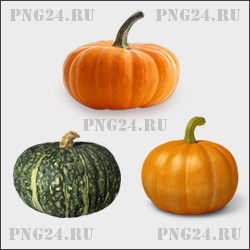 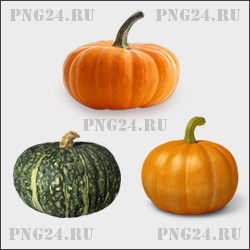 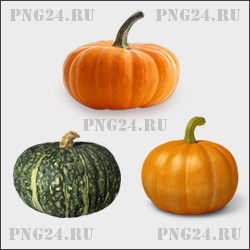 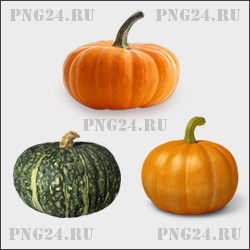 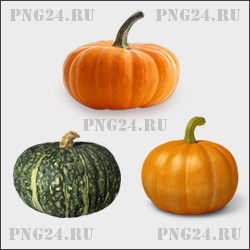 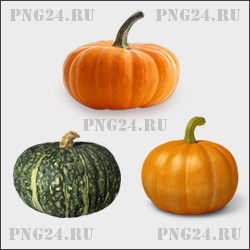 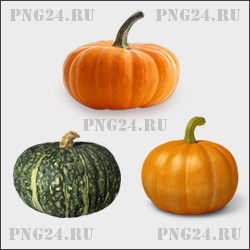 Способы решения: 
арифметический,
алгебраический.
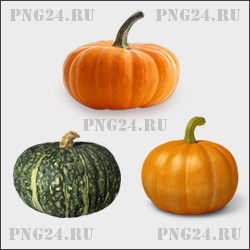 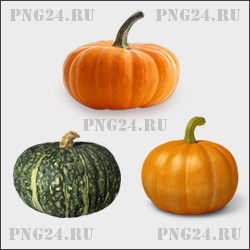 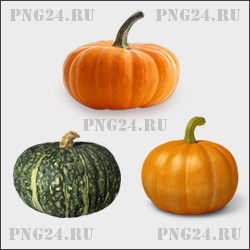 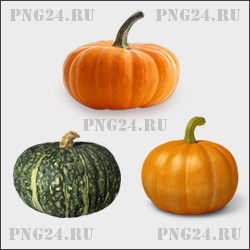 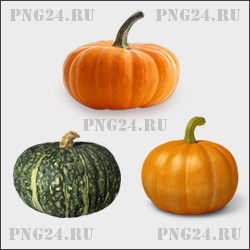 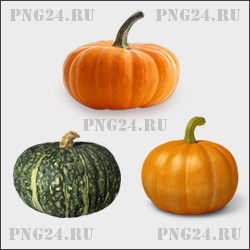 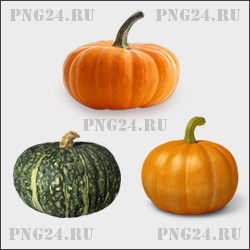 х кг
х кг
х кг
х кг
х кг
х кг
х кг
1кг
5кг
5 х = 2 х + 6
5 х – 2 х = 2 х + 6 – 2 х
5 х – 2 х =  6
3 х =  6
х =  2
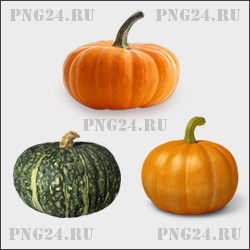 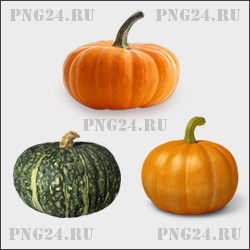 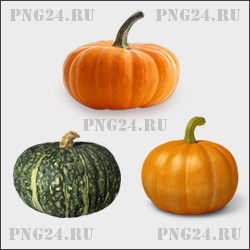 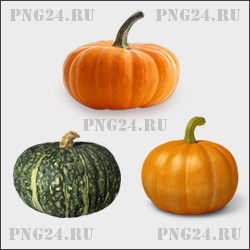 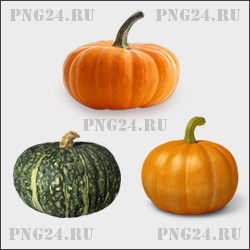 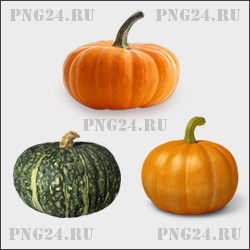 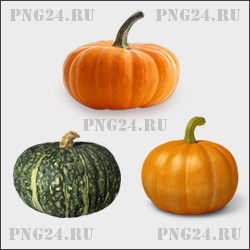 х кг
х кг
х кг
х кг
х кг
х кг
х кг
1кг
5кг
5 х = 2 х + 6
5 х – 2 х = 6
3 х =  6
х =  2
При переносе выражения из одной части уравнения в другую, 
надо сменить знак выражения на противоположный!
4х
+ 2
= 16
- 3х
Решить уравнение:
4х
+
+ 2
= 16
-
- 3х
7х = 14
х = 2
1.Сформулируйте план действий при решении уравнений
2.Сравните с правилом на стр. 131 учебника
3.Самостоятельная работа.
Выберите уровень сложности задания и выполните его.
Подведение  итогов  урока
Что называется уравнением? 
Что называется корнем уравнения?
 Что значит решить уравнение?
 Что нового было на уроке? (Свойства уравнений) Сформулируйте свойства уравнений.
Ребята, давайте составим синквейн на тему «Уравнения».
Домашнее задание.
1. п. 19; правило на стр. 131; 
2. № 580; 570(г); 582(а) 

3. Дополнительное задание: 
составьте уравнение и решите его, используя правило переноса слагаемых из одной части уравнения в другую.